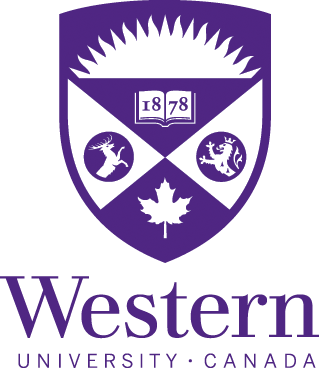 Tutorial 2Sections 009/010
TA: Greydon Gilmore
Physiology 2130
Sep 17th, 2019
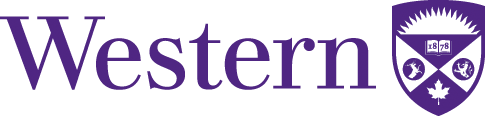 Your TA reminding you…
1st Peerwise assignment (1.5%)
Post 2 MC questions: due Oct 16th @ midnight
Answer 5 MC questions: due Oct 18th @ midnight
1st Quiz (1%)
Opens: Oct 21st @ 4pm
Closes: Oct 22nd @ 4pm
1st Midterm - Oct 25th @ 6pm-7pm (15%)
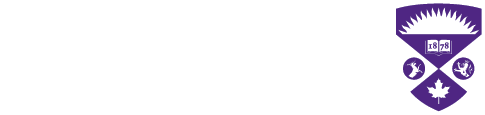 Today
Learning Catalytics Quiz
Complete Survey on OWL
Homeostasis and body fluid compartments
Interaction of cell with environment
Osmolarity and tonicity
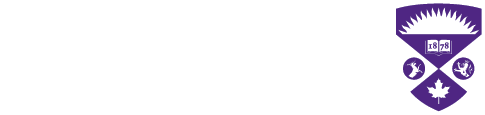 Online Suggestion Box…
Please post a pdf version of your ppt thank you :)
Done!
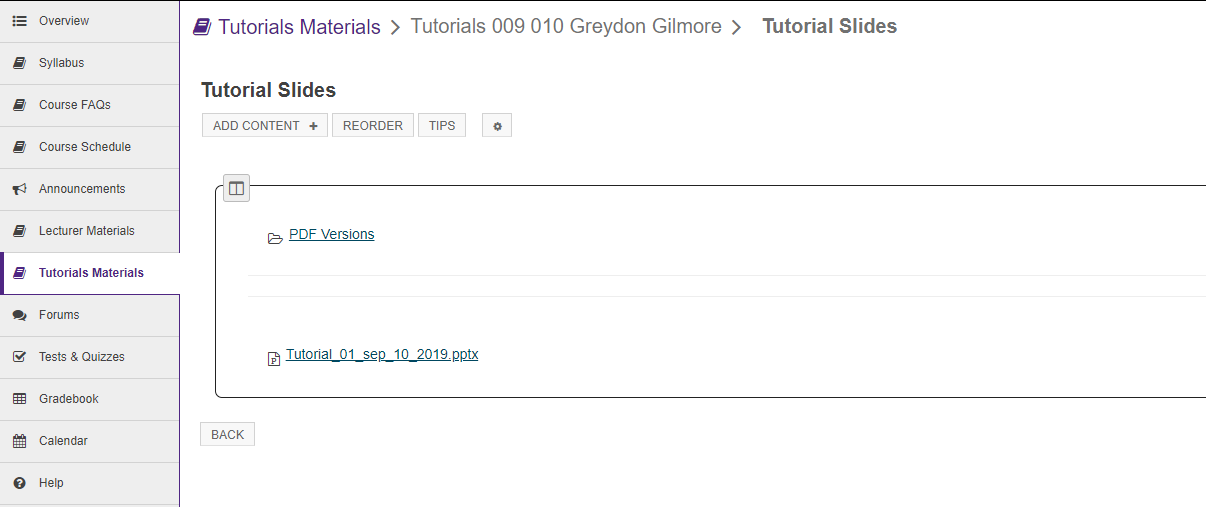 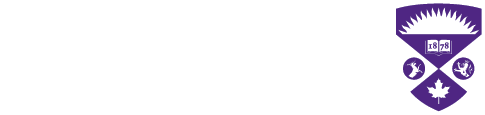 Student Poll Answers
Worried about memorization (16 students)
Too much detail – where to focus (8 students)
Not a solid background in chemistry (6 students)
Very little theoretical chemistry in course
Cumulative Final Exam (6 students)
Will provide more tips later on in the course
Correct ways to study (5 students)
Will provide more tips during first review session
Pace profs teach at (5 students)
Do readings before lecture to be prepared
Lots of math? (Nope!)
Excited about everything in course, heard great reviews! (4 students)
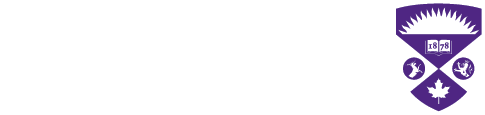 Learning Catalytics
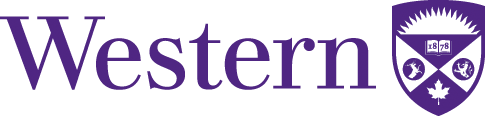 Q1: Glucose is moving across a membrane down a concentration gradient. However, it requires a protein which changes conformation to do so. What is its mode of transport?
A gap junction
Active transport
Facilitated diffusion
Movement into a hypertonic solution
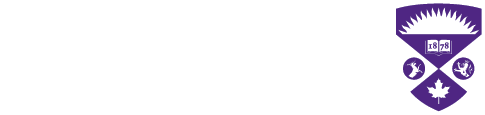 Q2: If a protein is hydrophobic, which of the following is a false statement?
It would be soluble in the interstitial fluid
It would be found contained in the cell membrane
It would associate with lipids
It could be a gap junction
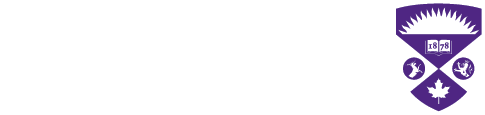 Q3: A cell signals by a paracrine mechanism. What would be true about this signaling?
The chemical will enter the interstitial fluid to signal the cell(s)
The chemical is a hormone
This chemical will be signaling the very same cell that produced it
This chemical will be a transmembrane glycoprotein and directly contact a neighbouring cell
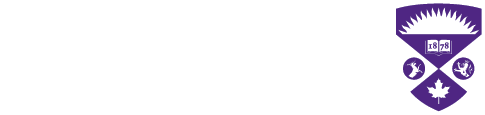 Q4: If the extracellular fluid is hypertonic and the cell membrane is not permeable to solutes (eg. glucose, ions), which one of the following would occur?
Osmosis would not occur
Water would move out of the cell
The fluid inside the cell would have more solutes in it than the outside
Ions would move into the cell
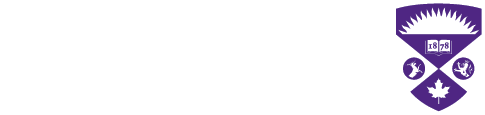 Q5: Which of the following would not be an example that results in homeostasis?
sweating to restore normal body temperature
activation of a negative feedback loop
eating a meal when you’ve been fasting
drinking water when you are overhydrated
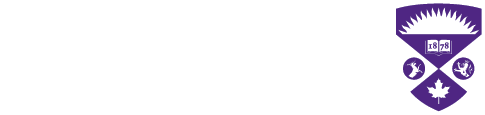 Online Surveyhttps://uwo.eu.qualtrics.com/jfe/form/SV_bylQS9AIvAXeIrr
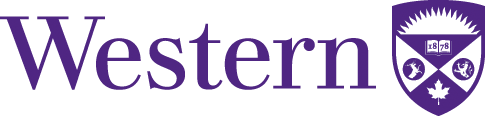 How To Write A MC Question
DO:
Write questions that cover material that was taught in lecture
Be clear and brief in the question
Try to test understanding, not just simple recall
Provide 4 options, indicate 1 option that is correct in PeerWise
The other answer options (called distractors) should be incorrect 
TIPS
Make the distractors as believable as possible
Use distractors that are plausable
Use words that sound important or have associations with the question
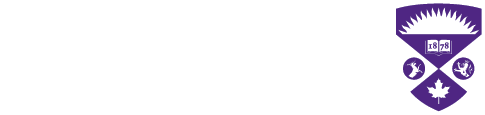 How To Study For Phys
Notes:
Part 1: before class, review notes from previous class and complete all readings
Part 2: Focus on prof. listen for key signals (most important, remember that, be sure to include etc.)
Use abbreviations in your notes, write quickly, put ‘?’ beside things you want to review later
Part 3: re-write your notes, answer ‘?’, combine workbook and your notes together
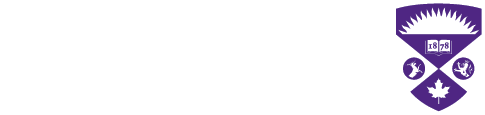 How To Study For Phys
Flashcards:
Make them as you study
Organize into topics
Write words on one side and definitions on other (flip over the card and learn info both ways)
Add pictures to your cards (less boring!)
One piece of info per card
Shuffle them regularly (so you don’t just remember which card comes next)
https://www.cram.com/
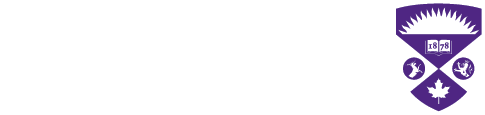 Homeostasis and Body Fluid Compartments
Chapter 1: Dr. Woods
pp.
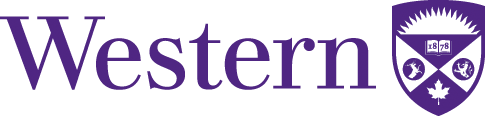 Which of the following statements about homeostasis is FALSE?
Homeostasis is a dynamic process in which the body maintains a relatively constant internal environment. 
Small ranges in blood pH and glucose are examples of normal fluctuations. 
The pancreas secreting insulin (a hormone) in order to lower blood sugar levels after a meal is an example of our body maintaining homeostasis. 
Positive feedback is the main mechanism used to maintain homeostasis.
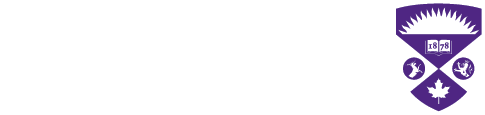 Which of the following statements about homeostasis is FALSE?
Homeostasis is a dynamic process in which the body maintains a relatively constant internal environment. 
Small ranges in blood pH and glucose are examples of normal fluctuations. 
The pancreas secreting insulin (a hormone) in order to lower blood sugar levels after a meal is an example of our body maintaining homeostasis. 
Positive feedback is the main mechanism used to maintain homeostasis.
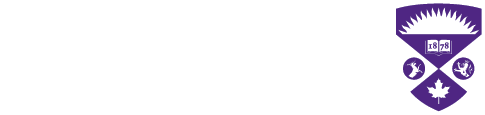 Negative feedback loops
Monitor and respond to changes in the internal environment in order to maintain homeostasis
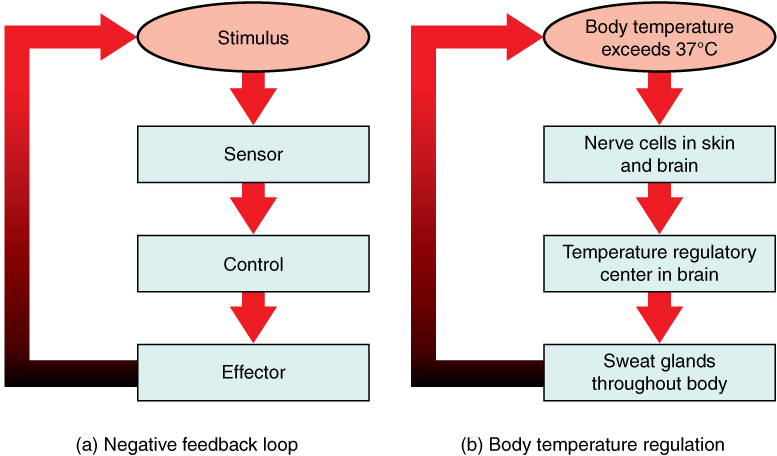 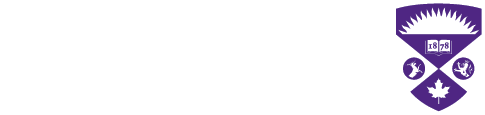 An individual suffers from severe hemorrhage (blood loss) following a car accident. They would exhibit:
A decrease in intracellular fluid
An increase in intracellular fluid
A decrease in extracellular fluid
An increase in extracellular fluid
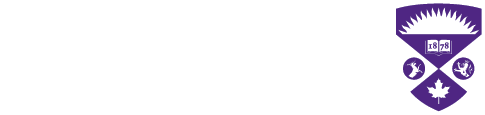 An individual suffers from severe hemorrhage (blood loss) following a car accident. They would exhibit:
A decrease in intracellular fluid
An increase in intracellular fluid
A decrease in extracellular fluid
An increase in extracellular fluid
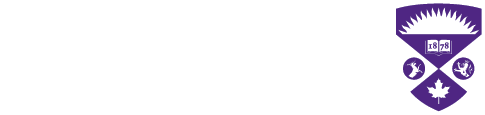 Body Fluids (42L TBW)
Intracellular fluid (67%) : Fluid inside the cell
Cytoplasm
Extracellular fluid (33%): Fluid outside the cell 
Interstitial fluid AND plasma (blood)
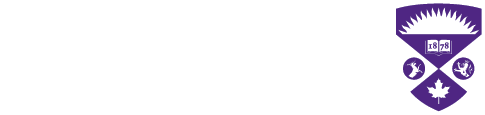 Interaction of the cell with its environment
Chapter 1: Dr. Woods
pp.
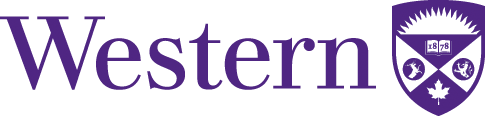 Functions of Membrane Proteins
Ion Channels
Enzymes – catalyze reactions
Receptors
Membrane carriers
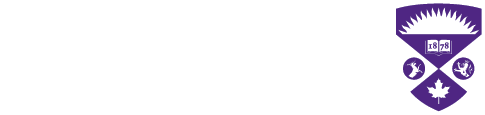 Mechanisms of Membrane Transport
Endo/exocytosis
of small molecules
Diffusion through lipid bilayer 
fat-soluble
Diffusion through protein channels 
water soluble
Facilitated diffusion 
large/bulky
Active transport 
Against concentration gradient
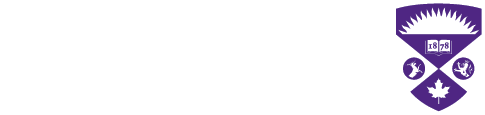 Membrane Transport: True/False
Diffusion is a passive process 
True
Molecules move from area of lower concentration to an area of higher concentration
False: High concentration to low concentration
The larger the concentration gradient, the faster the diffusion rate 
True
Once molecules reach equilibrium, the diffusion and movement of molecules stop
False: Still movement but not overall net movement
Smaller molecules diffuse slower than larger molecules
False: Smaller is faster
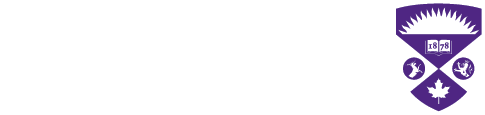 Membrane Transport: True/False(page 16)
The diffusion rate of a molecule is affected by its lipid solubility 
True
The hydrophobic core of the cell membrane prevents water soluble molecules from passing through 
True
The membrane composition can affect diffusion 
True
The larger membrane’s surface area, the less molecules can diffuse through
False: increase in SA means increase in diffusion
The thicker the membrane, the harder for the molecules to diffuse through 
True
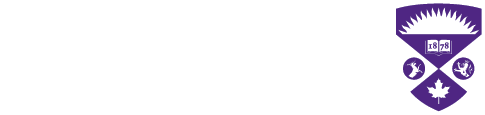 Comparison chart (p.20)
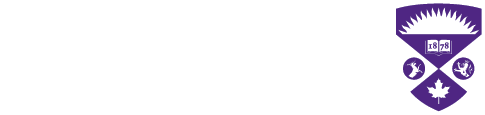 Comparison chart (p.20)
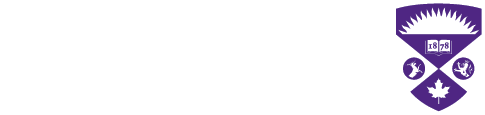 Comparison chart (p.20)
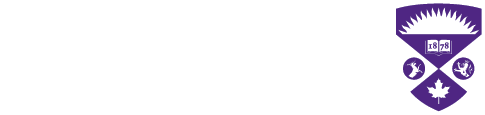 Comparison chart (p.20)
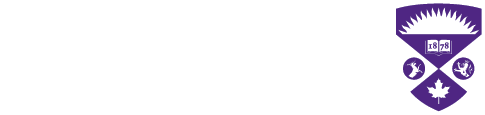 Comparison chart (p.20)
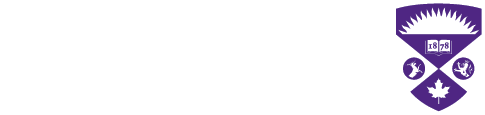 Osmosis, tonicity and the resting membrane potential
Chapter 1: Dr. Woods
pp.
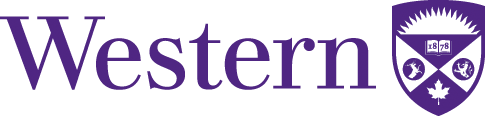 Osmosis
Osmosis is the net movement of WATER down its concentration gradient
It is affected by:
permeability of the membrane
concentration gradient of solutes
pressure gradient across the cell membrane
Osmolarity is concerned only with the NUMBER OF PARTICLES in solution (NOT size or type/composition)
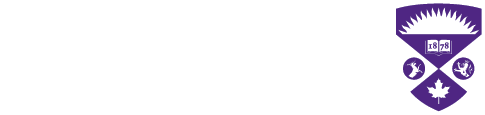 Tonicity
Tonicity: the ability of a solution to cause osmosis across biological cell membranes
Isotonic: same osmolarity as body fluids
Hypotonic: lower osmolarity than body fluids
Hypertonic: higher osmolarity than body fluids
Chemical Gradient: molecules move from high concentration to low concentration
Electrical Gradient: electrically charged molecules (ions) move to areas of opposite charge
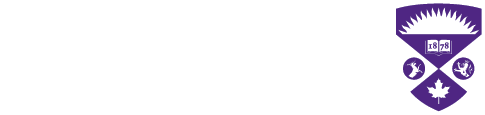 A red blood cell is placed in a 200 mM BeCl2 solution. The cell will _______ because the solution is _______.
shrink; hypotonic
shrink; hypertonic
swell; hypotonic
swell; hypertonic
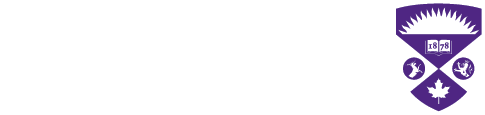 A red blood cell is placed in a 200 mM BeCl2 solution. The cell will _______ because the solution is _______.
shrink; hypotonic
shrink; hypertonic
swell; hypotonic
swell; hypertonic
RBC = 300 mOsm

Solution = 200 mM x 3 ions 
	   = 600 mOsm

The solution is hypertonic

Water moves out of cell into the solution, causing the cell to shrink
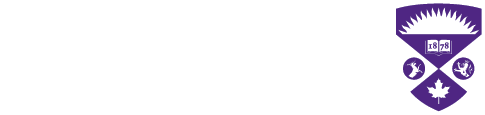 Tonicity: Review
Less solute
More solute
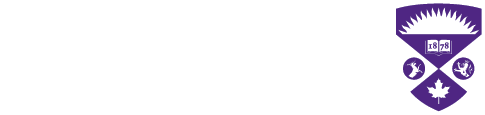 Compartment Question
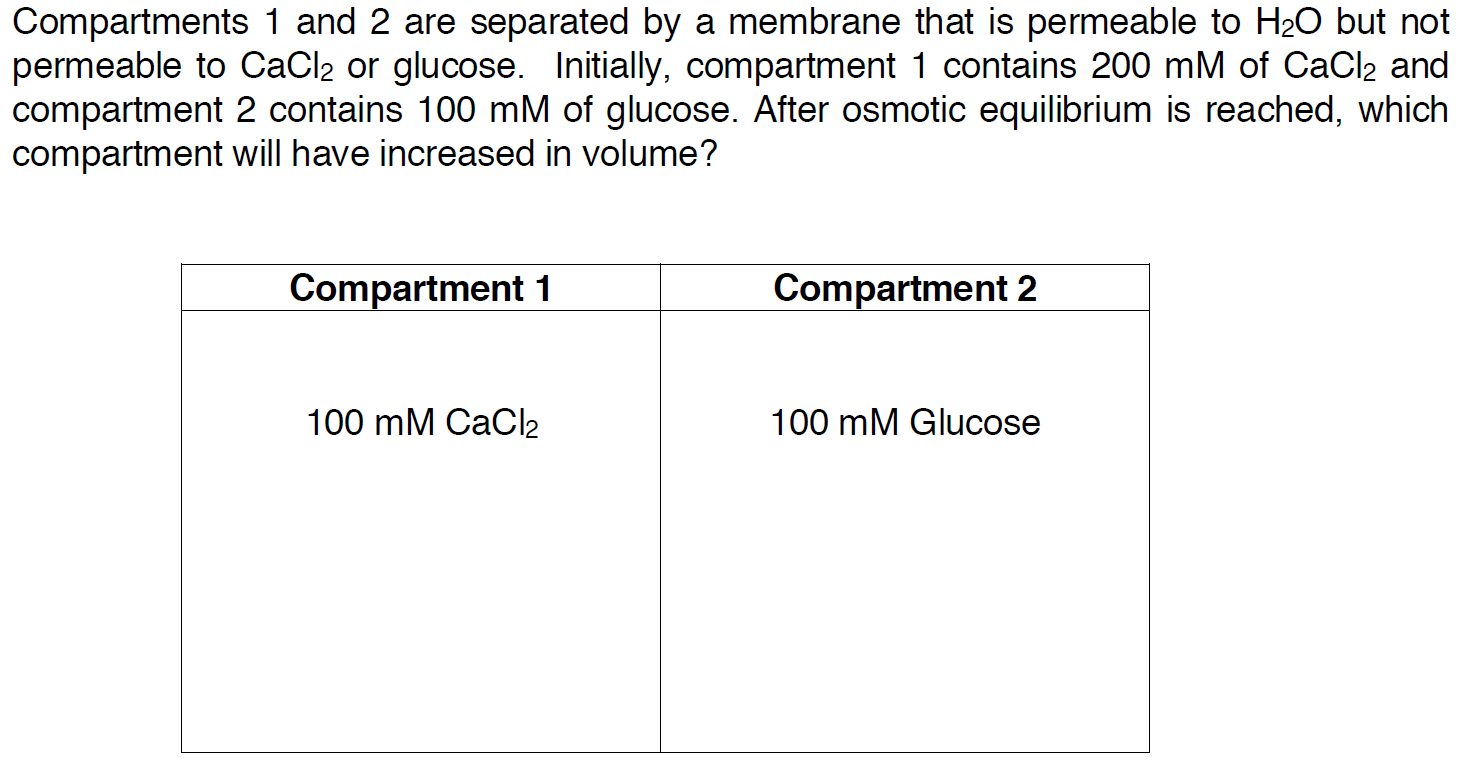 200mM
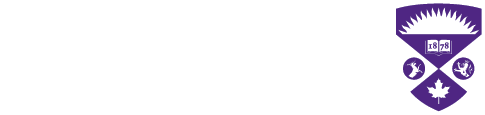 Compartment Question
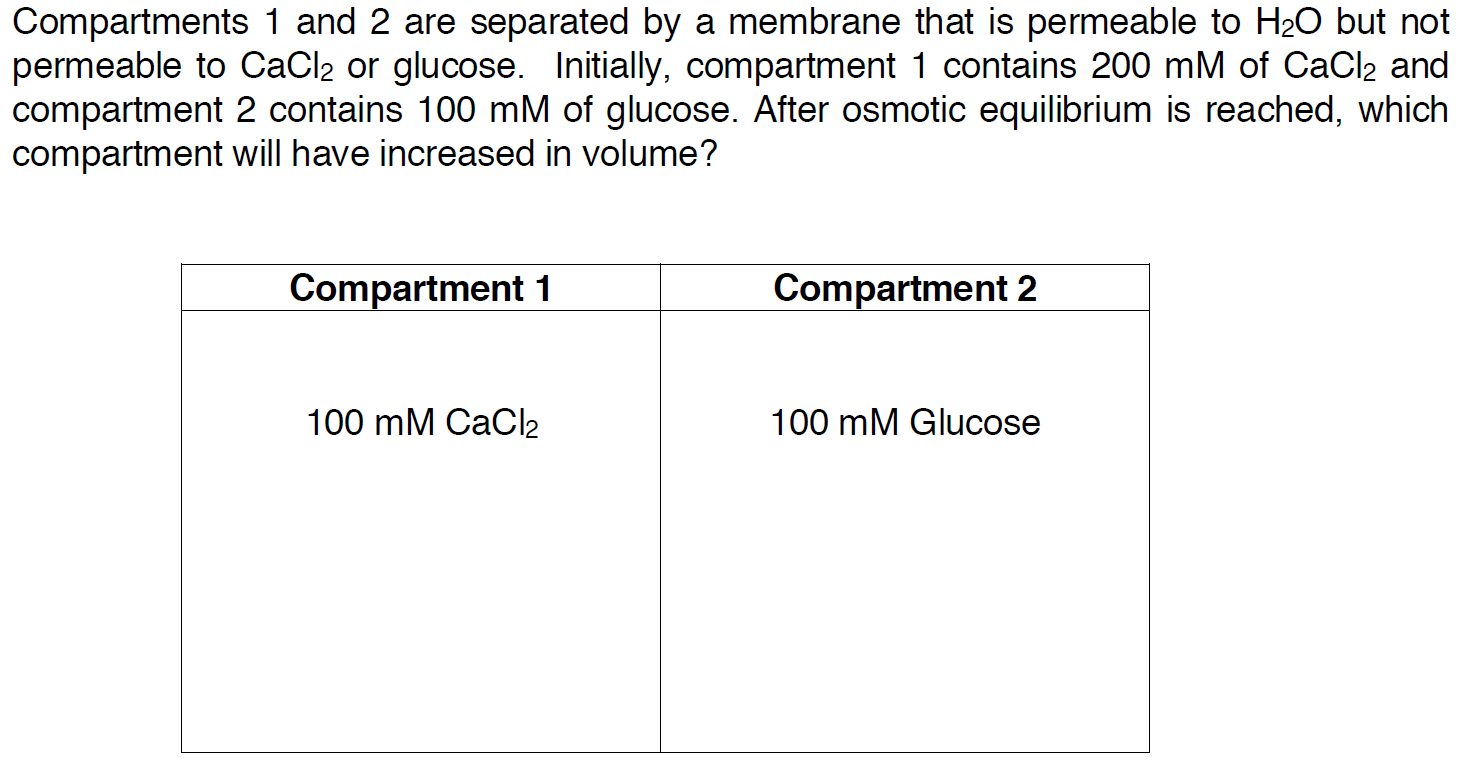 200mM
= (200 mM x 1 Ca2+) + 
   (200 mM x 2 Cl-)
= 600 mOsm
= 100 mOsm
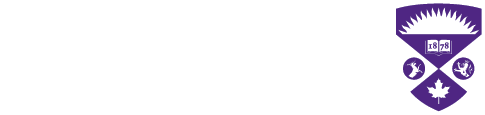 Terms you should know
Active transport: moves molecules against their concentration gradient and requires an outside source of energy
Extracellular fluid: body fluid compartment found outside of cells
Facilitated diffusion: a mediated-transport process that moves molecules from higher to lower concentrations across a membrane by means of a transporter until the two concentrations become equal.
Gap junctions: allow chemical and electrical signals to pass directly from cell to cell
Glycoprotein: protein with sugar groups attached
Homeostasis: the maintenance of a relatively constant internal environment
Hydrophobic: molecules that do not dissolve easily in water
Hypertonic: a fluid bathing a cell that would cause a cell to shrink
Interstitial fluid: extracellular fluid surrounding cells, excludes plasma
Paracrine: a chemical that is secreted and communicates locally with a neighbouring cell
Plasma: the liquid portion of blood, a component of extracellular fluid
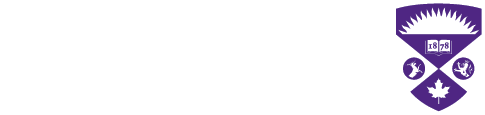 Next Tutorial (Sep 24th)
The action potential!
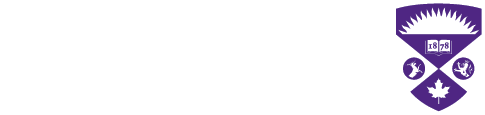 What Questions Do You Have?
You can ask in the Owl forums as well!

Also anonymously ask questions in the online dropbox!!
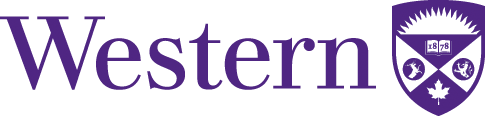